НАИБОЛЕЕ ЗНАЧИМЫЕ ИЗМЕНЕНИЯ 
В ФЕДЕРАЛЬНОМ ЗАКОНЕ 
ФЗ-273  «ОБ ОБРАЗОВАНИИ»
Итоговая работа слушателей курса «Новое в законодательстве  об образовании в РФ»
ЧТО?  ГДЕ?  КОГДА?
Новый закон об образовании весьма существенно отличается от старого. 
Федеральный закон «Об образовании» регулирует не только отношения, но и содержание образования ( в т.ч. устанавливает требования к образовательным программам и стандартам), а также более подробно регламентирует права и ответственность участников образовательного процесса.
	Федеральный закон «Об образовании» вносит изменения в юридическую терминологию российского права.
Во-первых, он вводит чёткие определения часто  употребляемых терминов и понятий : «образование», «воспитание», «обучение», «уровень образования», «квалификация», «учебный план», «практика», «направленность (профиль) образования» и т.д. 
Во-вторых, он меняет не отвечающий современным реалиям термин «образовательное учреждение» на термин «образовательная организация».
ЧТО?  ГДЕ?  КОГДА?
Новый закон "Об образовании в РФ" вступил в силу с 1 сентября 2013 г. Он заменил два базовых закона — "Об образовании" (1992 год) и "О высшем и послевузовском профессиональном образовании" (1996 год). Работа над проектом закона началась еще в 2009 году, и все это время не утихали споры как в политическом и профессиональном сообществах, так и среди граждан
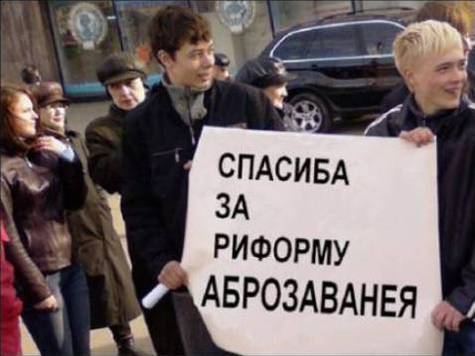 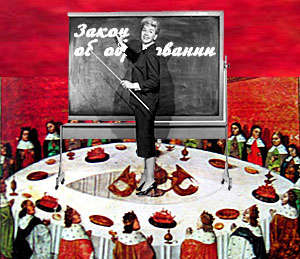 Десять основных положений нового закона об образовании
Дошкольное образование становится первым уровнем в системе образования
Десять основных положений нового закона об образовании
Предусматриваются сетевые формы реализации и освоения основных образовательных программ
Десять основных положений нового закона об образовании
Учителя получают особый статус
Десять основных положений нового закона об образовании
Учитываются индивидуальные потребности учащихся
Десять основных положений нового закона об образовании
Уточняются формы получения образования и обучения
Десять основных положений нового закона об образовании
ГИА, ЕГЭ
Десять основных положений нового закона об образовании
Изменяется порядок поступления в вузы для льготников
Десять основных положений нового закона об образовании
Новое в среднем профессиональном образовании
Десять основных положений нового закона об образовании
О статусном школьном образовании
Десять основных положений нового закона об образовании
Предусматривается бюджетное финансирование негосударственных образовательных организаций
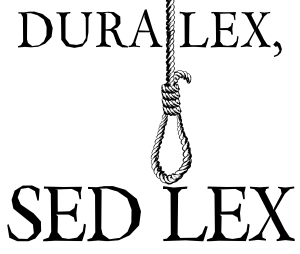 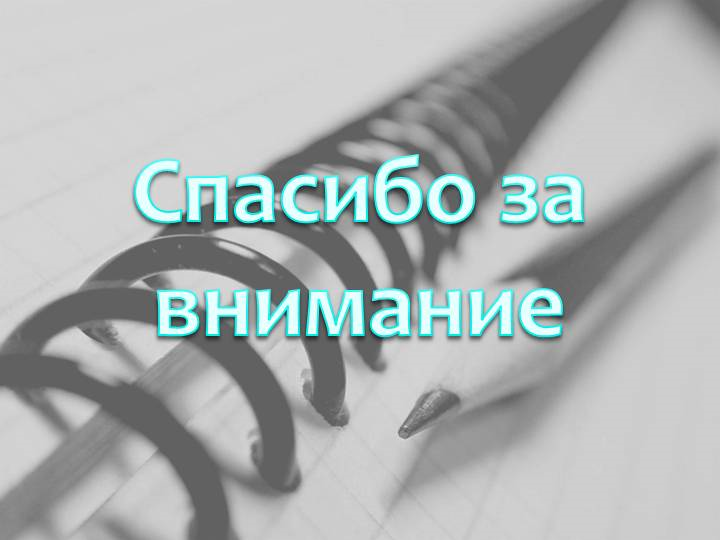